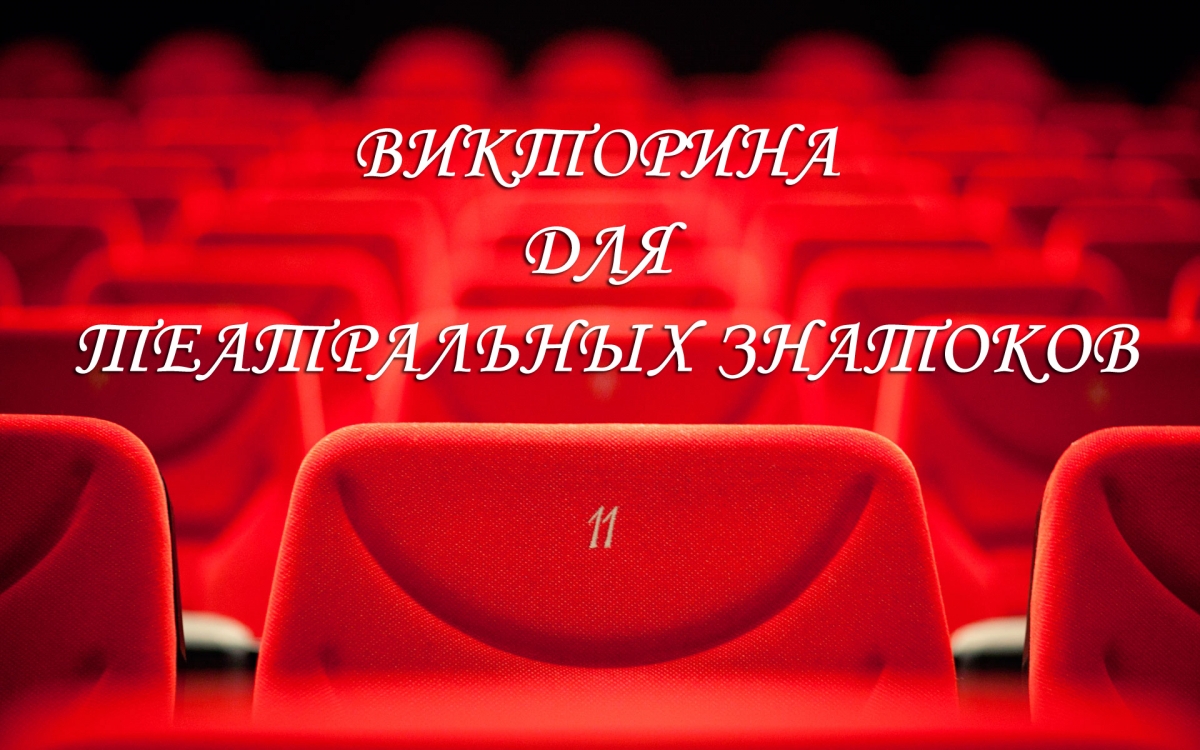 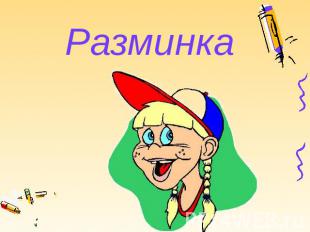 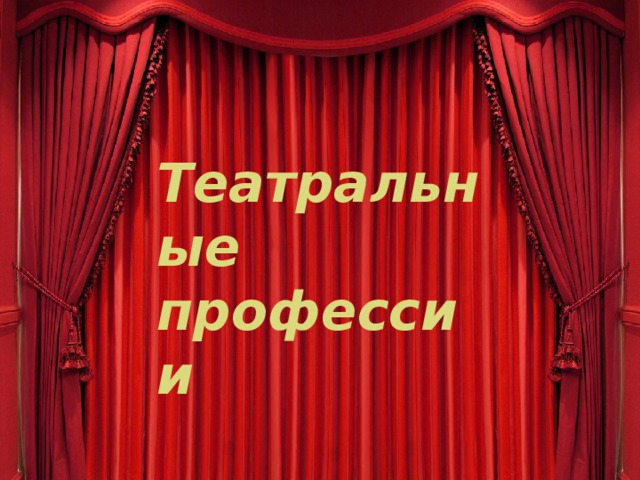 1 КОНКУРС
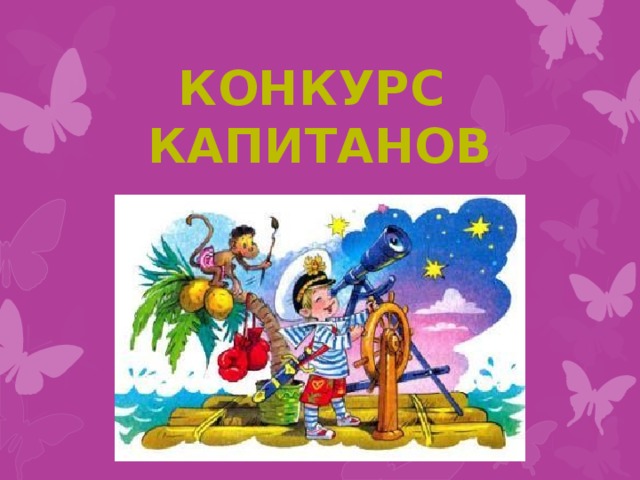 2
«СОБЕРИ ЦЕЛОЕ»
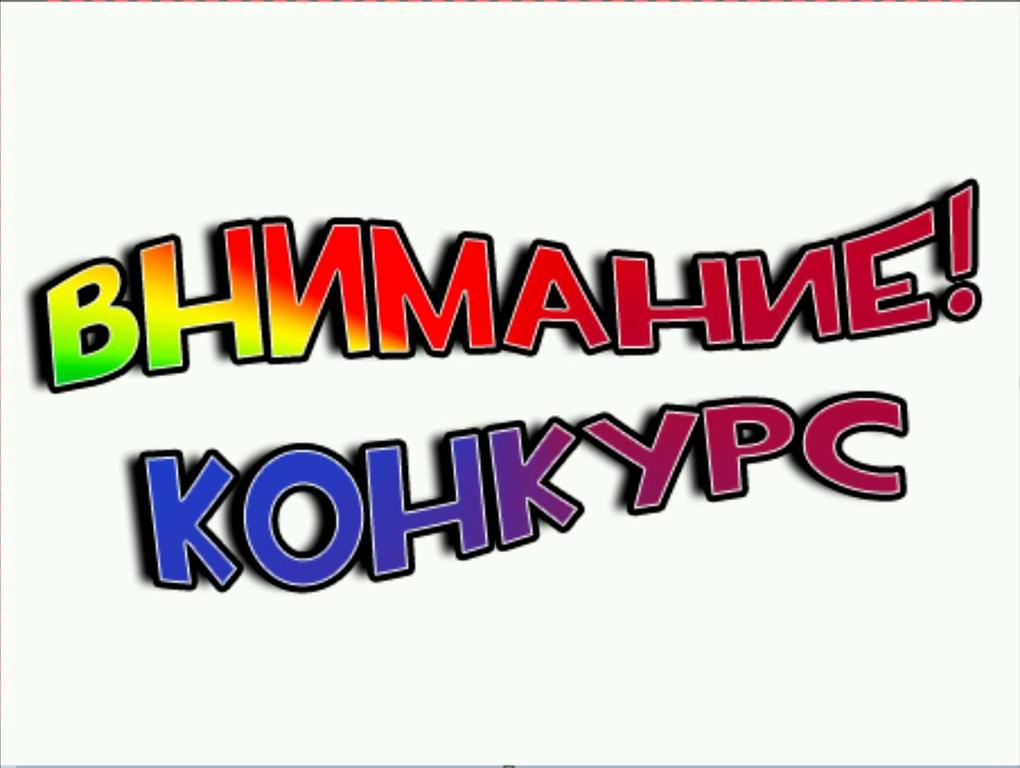 3
«УГАДАЙ НАЗВАНИЕ ТЕАТРА»
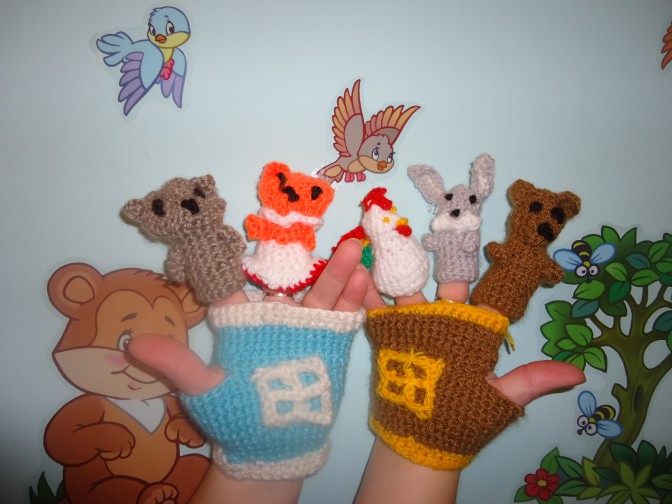 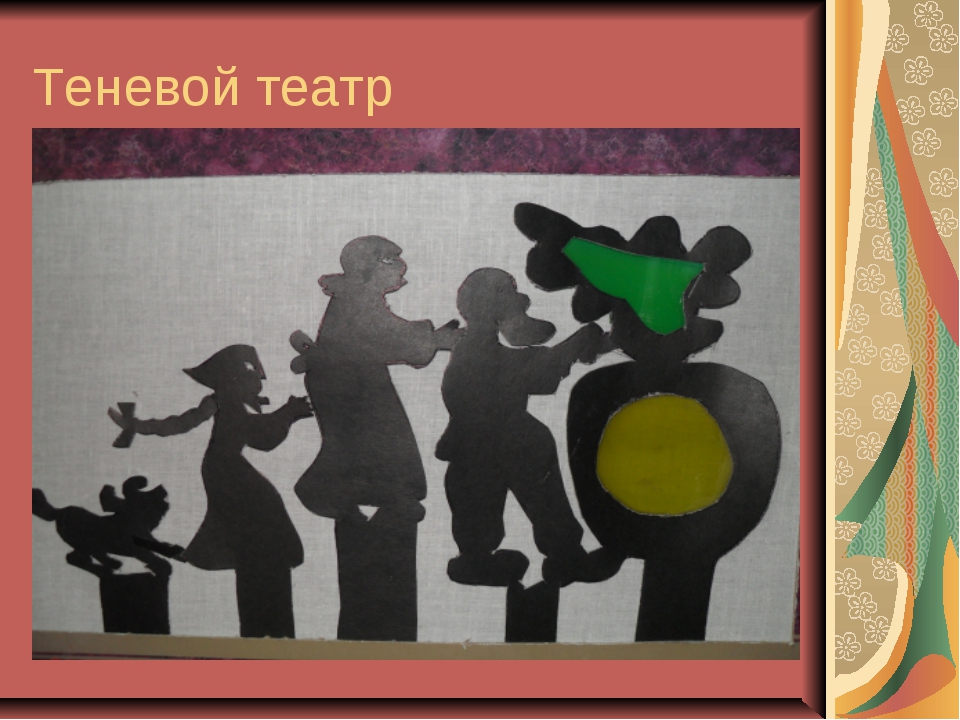 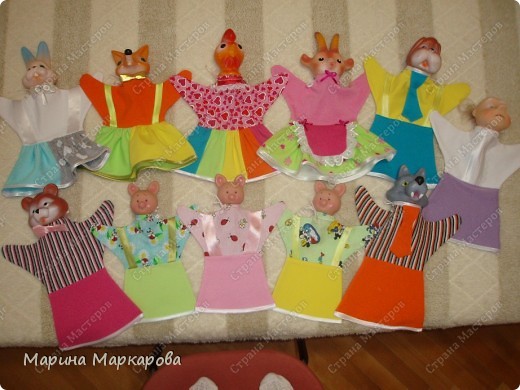 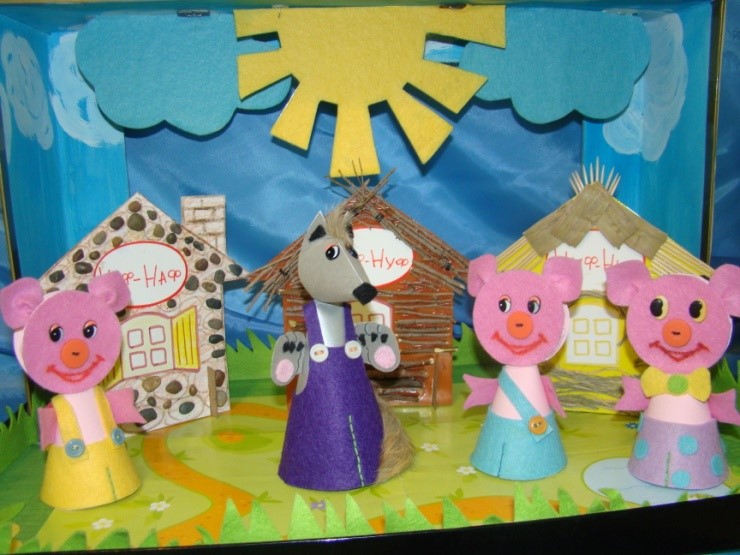 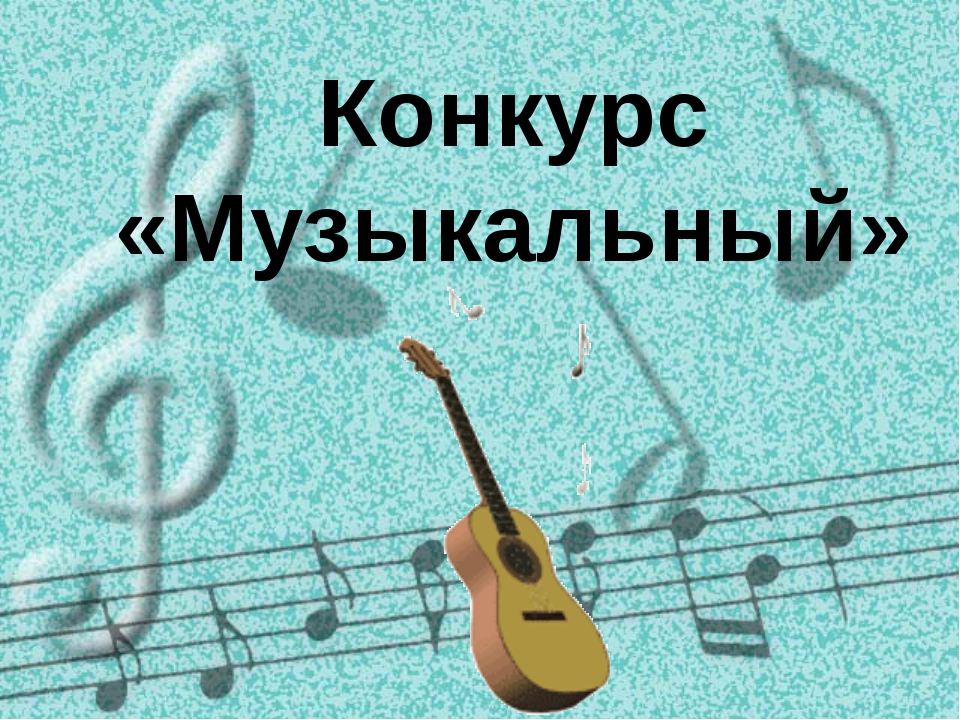 4
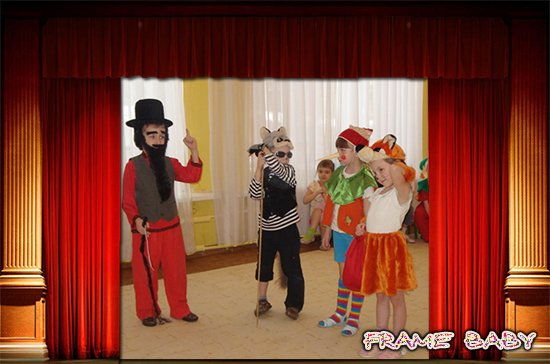 5 КОНКУРС «МЫ АРТИСТЫ»
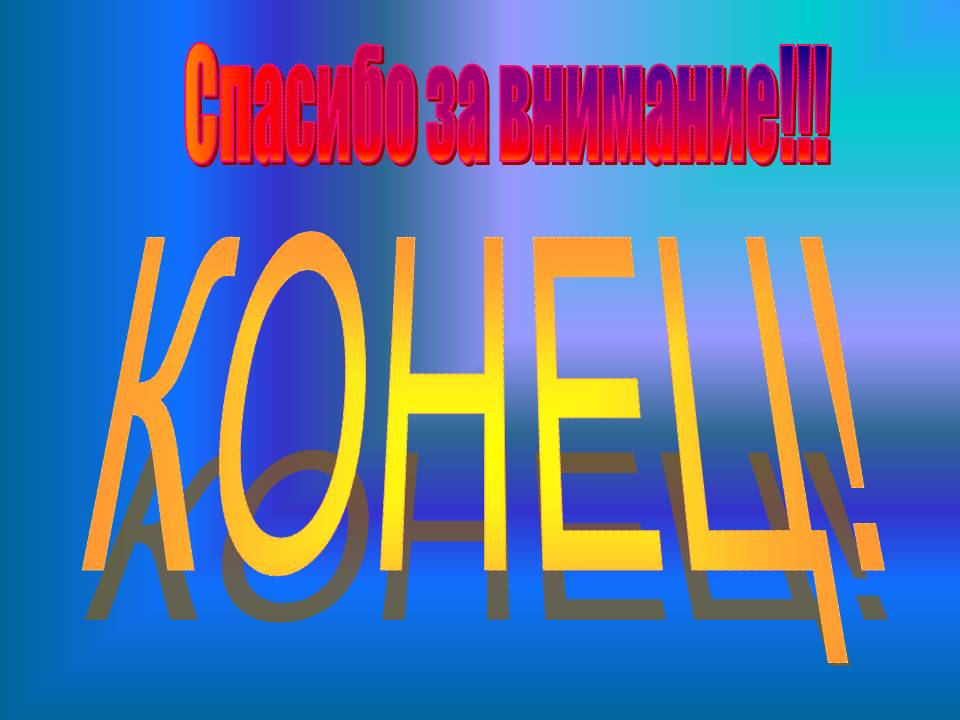 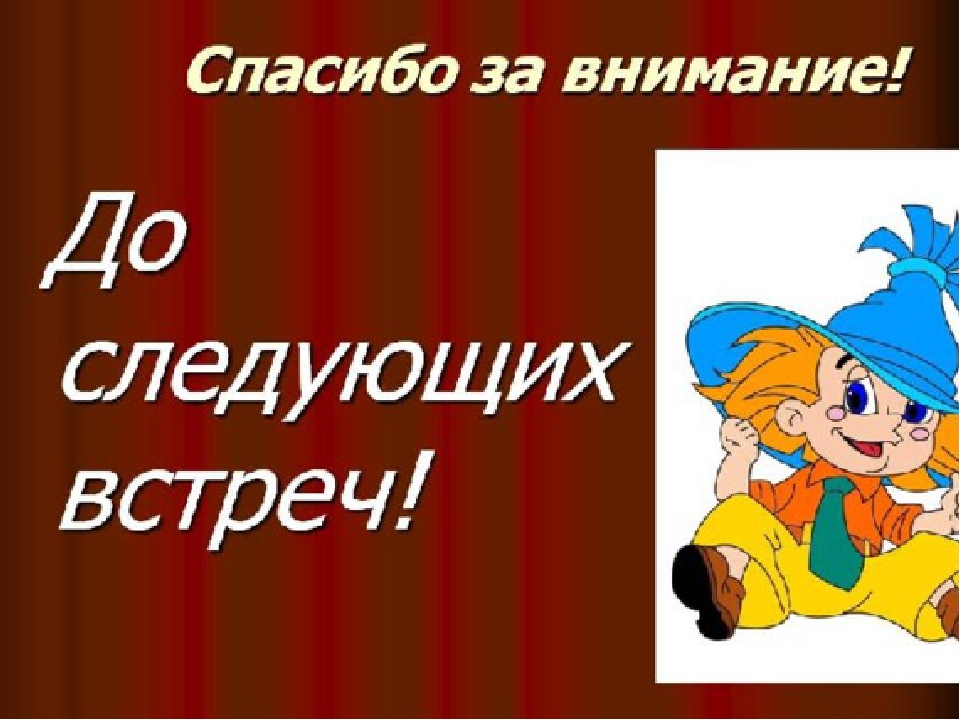